Stakeholder Identification and Engagement
Dr Isabelle Citron
Program in Global Surgery and Social Change
Department of Global Health and Social Medicine
Harvard Medical School
Why take a multi-stakeholder approach?
NSOAP is broad: will impact many diverse groups
Bring lived experience and knowledge from across system
Balances multiple priorities
Voice of the patient
Ownership and buy-in for implementation
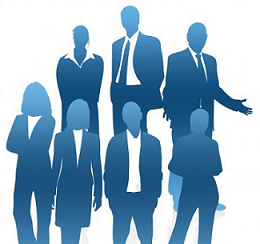 Identification of stakeholders
MOH is the convener and coordinator of the process
Methods include 
Ministry Directive 
Pro: Fast, efficient
Cons:  May restrict to those known to the ministry already, narrower buy-in 
Example: Rwanda
 Snowball
Contacts identify other contacts organically
Pro: highly participatory, identify previously excluded groups
Cons: slow
Example: Tanzania
Systematic Stratified sampling
Combination
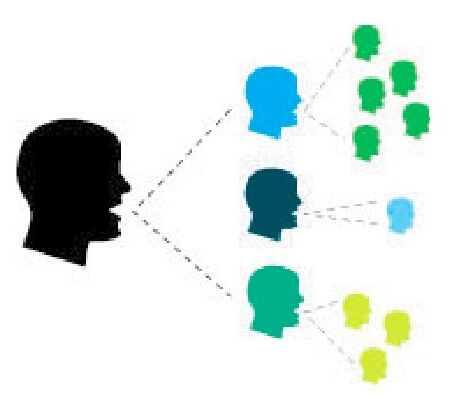 [Speaker Notes: This approach was taken in Rwanda where the ministry of health NSOAP lead team developed a list of x stakeholders who would become the NSOAP working groups. This effiicent process took x 

In Tanzania- snowball- will hear more during case study. 

NSOAP core team to do initial stakeholder identification]
Who are the stakeholders : Conveners
Who are the stakeholders: Partners
Who are the stakeholders : Involve/engage
Who are the stakeholders : Involve/engage
Who are the stakeholders : Consult/Inform
Aims of initial engagement
Map current stakeholders 
Inform stakeholders about plan to create NSOAP
Get buy-in
Identify champions who may wish to have more involvement
Identify potential challenges or non-supporters
Begin to understand priorities of each group
Data collection for situational analysis
[Speaker Notes: Formal or informal techniques of stakeholder mapping- see the manual for references]
Initial Broad Engagement
Focus groups:
Pro:
Identify individuals who may wish to be champions in the process. 
Pitfall
Focus groups can be dominated by certain more outspoken
Examples: Operating theatre nurses, anaesthesia techs, biomedical engineers
Semi-structured Interviews:
Link to interview guide in manual
Pro:
Deep engagement with key individuals, Champion identification
Focussed areas of the plan with stakeholders who may not need to be engaged for the entire process.
Cons:
Time intensive
[Speaker Notes: Focus groups
Involves a planned discussion with a group of stakeholders facilitated by a moderated. This allows for opinions to be expressed in a relaxed setting. 
Semi structured interviews:Best utilized for individual interviews or a small group (2 or 3 people) to generate feedback. These interviews should be focused yet conversational.]
In depth engagement- Committee/Workshops
Aims
Gather detailed opinions, facts, priorities
Build consensus across within and across stakeholder groups

Circulation results of situational analysis, policy mapping and other background research ahead of time allows discussion based in evidence as well as opinion.
[Speaker Notes: Circulation results of situational analysis, policy mapping and other background research ahead of time allows for a richer, more informed discussion based in facts as well as simply opinions. 
Workshop with multiple groups:
Once consensus is build within a group it can be presented to other groups to build consensus across them.]
Discussion Frameworks
Discussion framework for each domain available
Ensures core areas are covered
Keeps discussion on track
Can be completed during meetings to avoid copious notes
Each area covers: 
Current situation
Desired situation
Solutions:
Existing solutions that are being implemented (in country or elsewhere) 
Other ideas of solutions
Key Metric
Target
Assign responsibility for implementation and monitoring
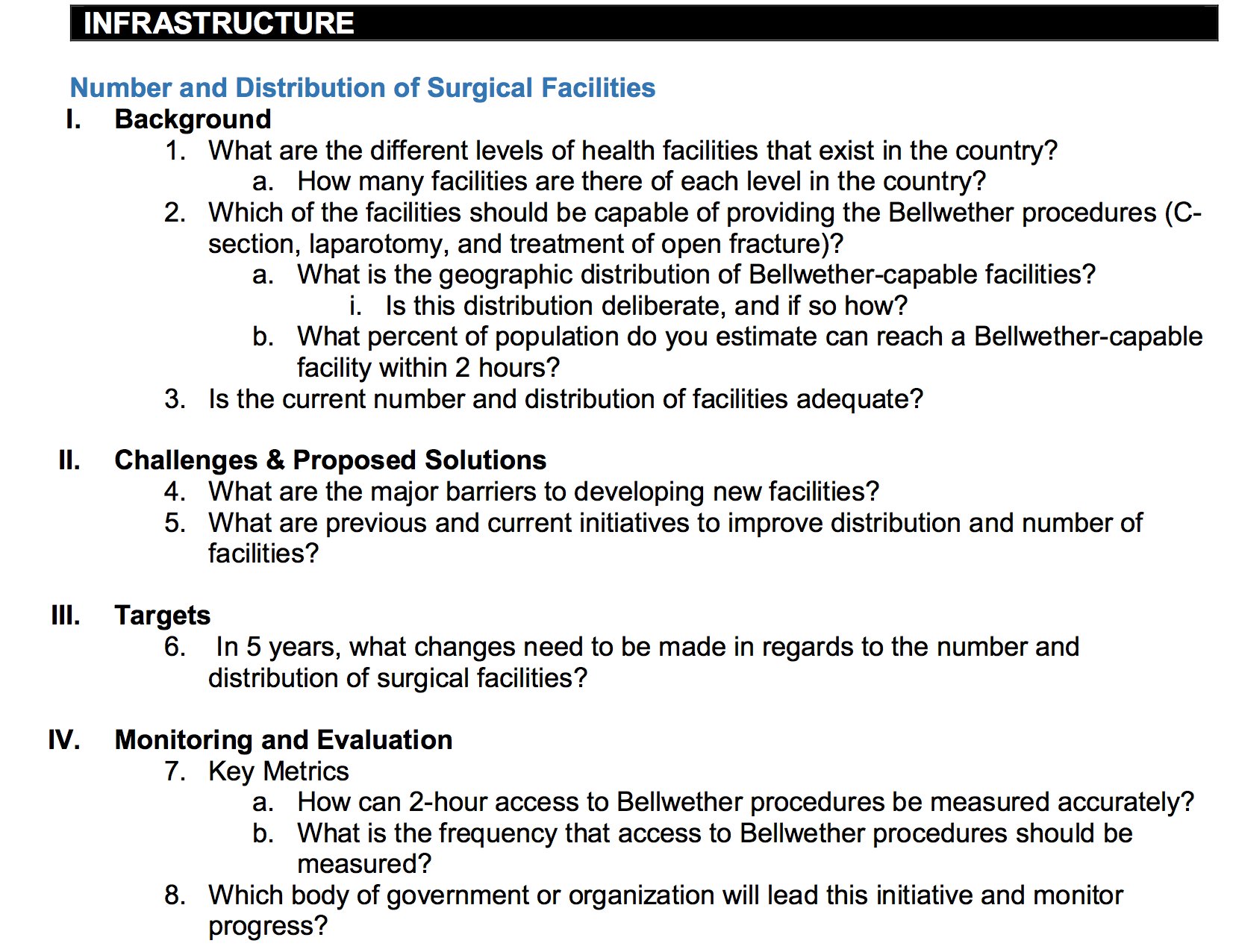 Discussion Framework
[Speaker Notes: Each steering committee will have  TOR to cover the following topics to ensure a well coordinate plan.
See in front of you]
In depth engagement- Committee/Workshops
Workshop
Groups formed with cross sectional representation of stakeholders. 
Example: Tanzania
Pros: 
Time and travel resource light
Logistically easier to have balanced geographic representation 
Improved cross talk between groups
Cons
Intense 
Groups can be dominated by certain individuals
No time to research missing data
Committees 
Cross sectional sample of stakeholders in each committee
Multiple brief meetings across several months
Example: Zambia
Pros: 
Time for ideas to mature
Research of missing information between sessions
Can contact group members outside of committee if feel group was dominated
Cons:
Time and travel cost intensive
Little cross talk between domains
Outputs
Completed discussion framework with consensus views of cross section of stakeholders of
Priorities
Solutions
Targets
Summarized output reports shared with working groups and MOH 
Recommendations from this engagement is the substrate of the the NSOAP ready for drafting.
Conclusion
Engage broadly and strategically early on
Remember patient and front line care voices
Deeper engagement with champions
Discussion frameworks
Substrate for the drafting